Strategic Support for 
Differentiated
Learners 
from a Distance
Kelsey Tackett 

South Floyd Elementary School
Background
During this unprecedented school year, educators everywhere are concerned about how to meet the diverse needs of their students. 

It is my hope that through the use of technology we can utilize the various learning styles of our students at South Floyd Elementary to equip them with resources that will increase engagement while learning in a virtual setting.
Action Research Question
Do students who have varied learning styles succeed and engage more when given resources that compliment their preferred learning style?
Research
Learning to Write, Writing to Learn  Educational Leadership. 

-Note taking by hand is correlated with higher rates of achievement.

-Active Engagement though writing stimulates the brain to increase engagement.

-Princeton University study shows increased comprehension when diverse learners can engage through active engagement when writing by hand.
Proposal
To support the engagement of students and increase their accessibility to differentiated resources during a time of digital and virtual learning, this ARI grant will be used to furnish  Rocketbooks to the 8th grade students at South Floyd Elementary.
Rocketbooks
-Student notes and work can be sent easily though the use of an app.  
-Work can be bundled together for organization. 
-Easily sent to the teacher or to Google Docs for storage. 
-Works easily on multiple devices.
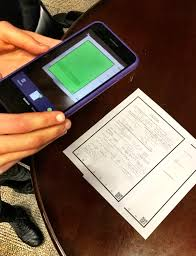 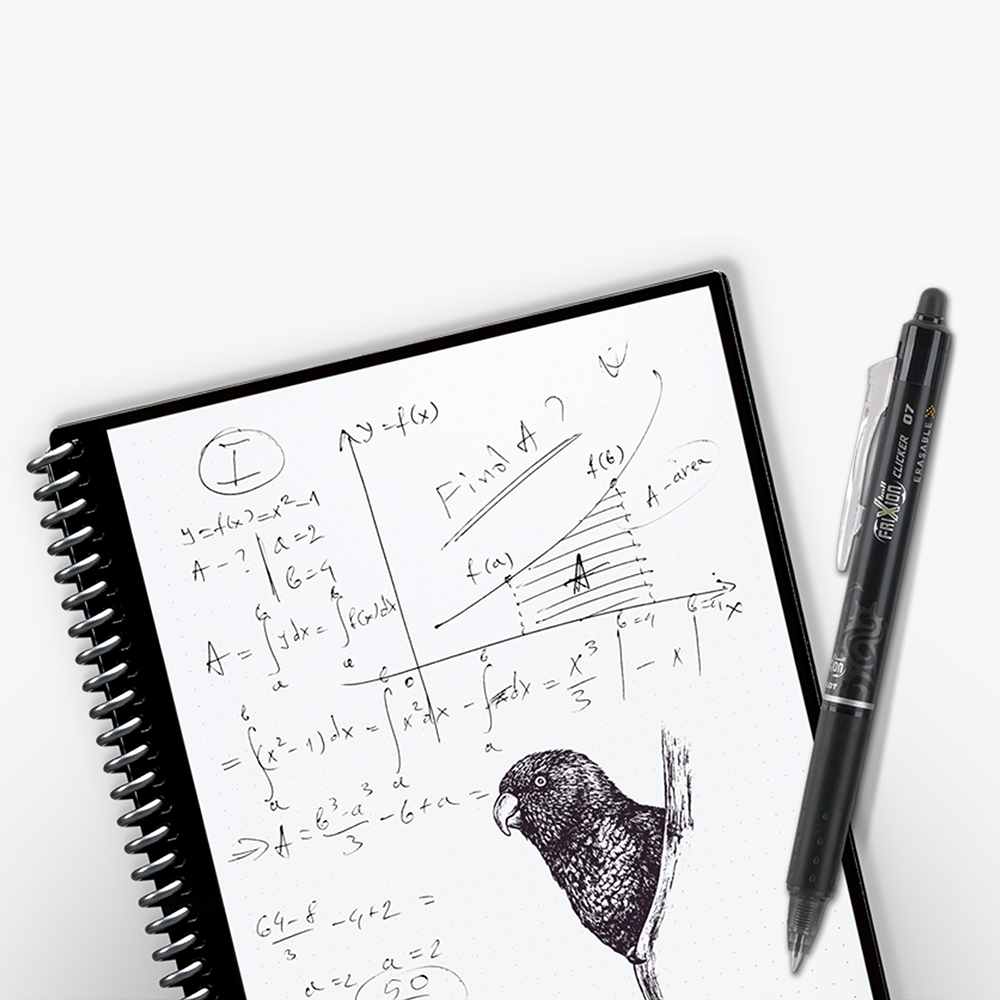 Blasting Into Success 
During Virtual Learning
-Administer Learning Style Assessment. 
- Gauge engagement through student participation during virtual learning.
Assess
-Create a sign-out process and mini-training for students and 8th grade teachers.
Engage
-Monitor student use and engagement in virtual classes. 
-Administer surveys every 9 weeks to monitor student reflection.
Observe
Anticipated Outcomes
Increased Student Engagement
Support of Differentiation for Various Learning Styles 
Development of Note Taking and Organization Skills
Thank You !
@Kelsey_Tackett
Kelsey.Tackett@floyd.kyschools.us